Instituto de Ciências Biológicas (ICB)
Curso de Ciências Biológicas Bacharelado
Projeto: Ensino no curso de Ciências Biológicas-Bacharelado em tempos de COVID-19: Estratégias para o presente e o futuro - Edital PROGRAD 04/2020
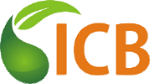 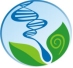 Plataforma 
Conferência web RNP
Coordenadores: Professores Pablo Elias Martinez e José Maria Monserrat
		Tutores: Ana Clara Cataud e Nícolas Fenterseifer Weissheimer
Como criar uma conferência?
‹#›
Ao clicar em agendar conferência (1.), o usuário é redirecionado para uma nova página, onde aparecem os tipos, sendo conferência (2.) a única opção.
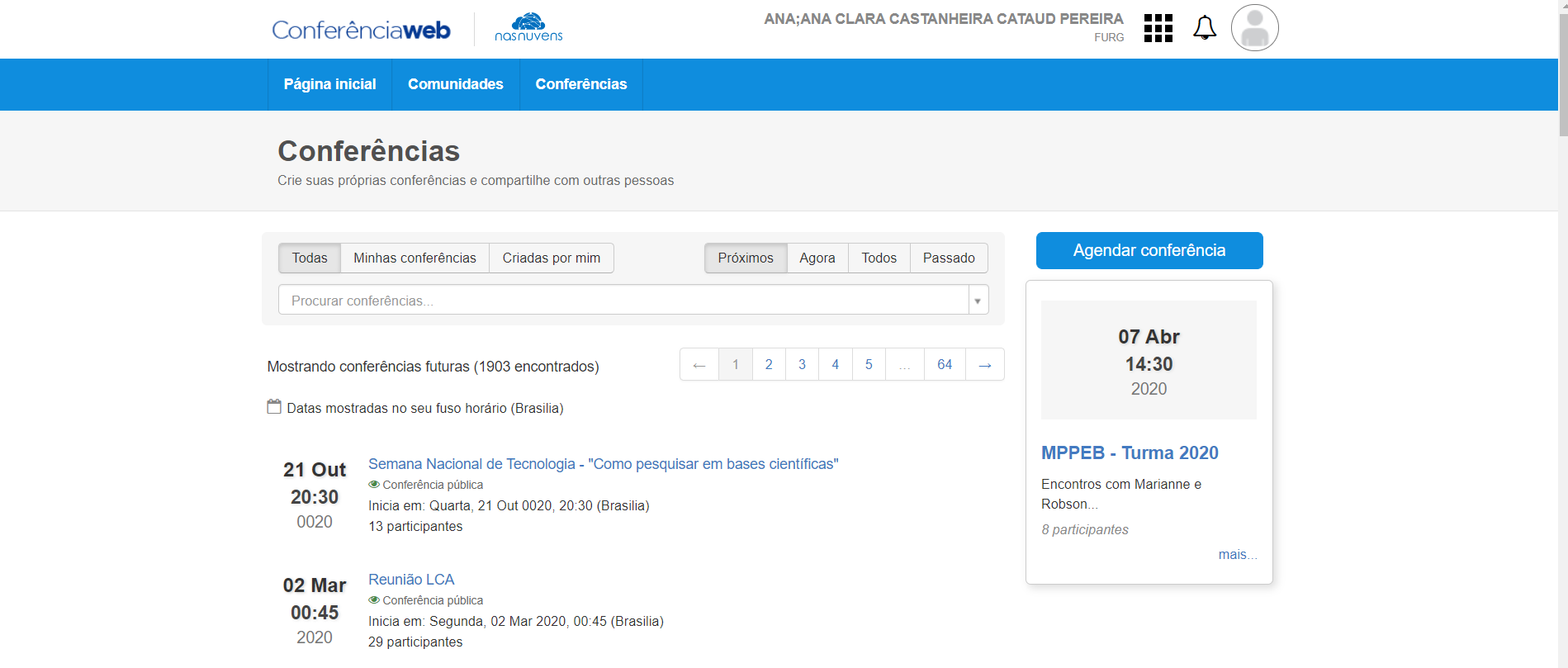 1.
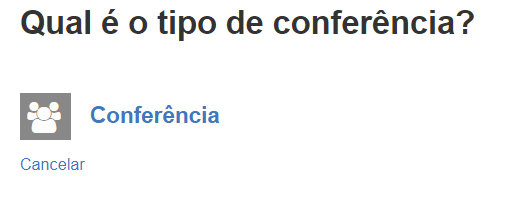 2.
Como criar uma conferência?
‹#›
Este espaço será preenchido automaticamente!
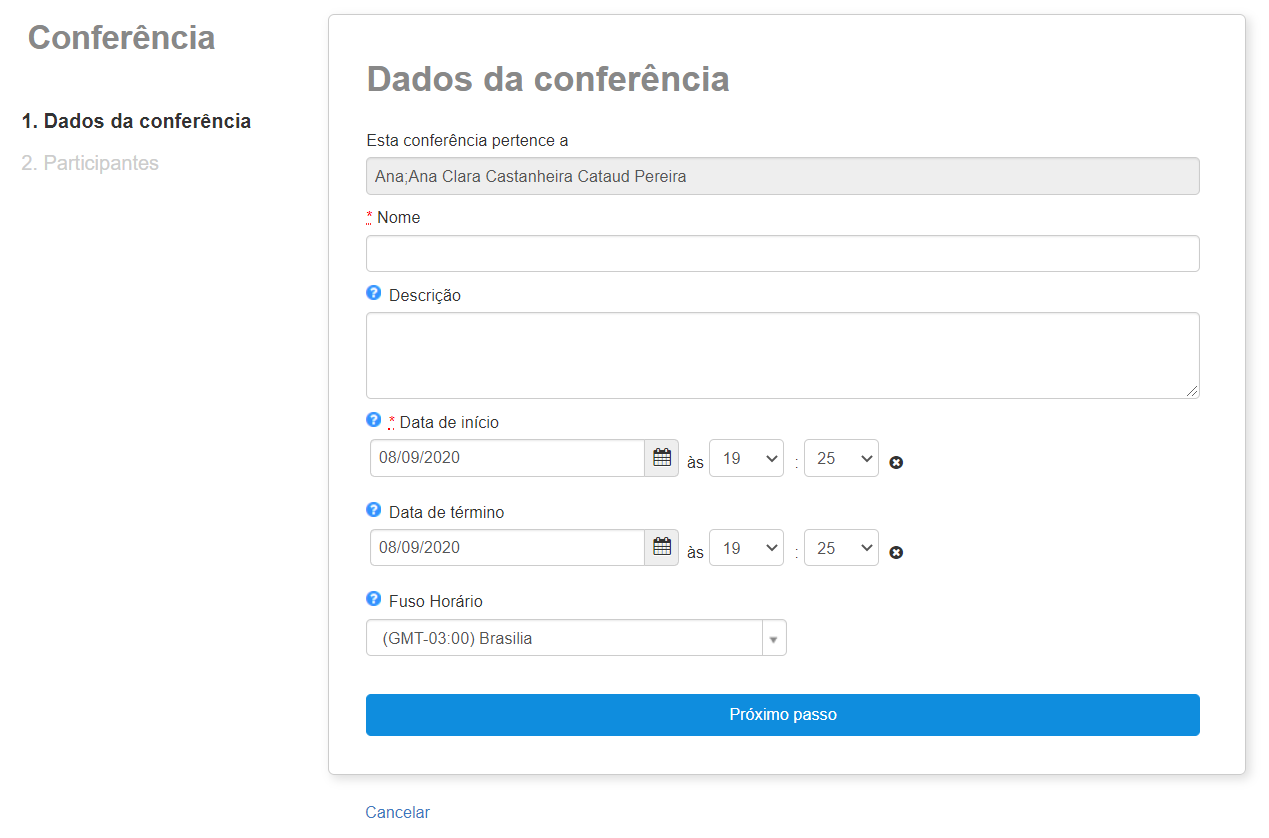 Fulano de tal
Preencha o nome da sala.
Adicione uma breve descrição sobre sua conferência.
Insira a data de início e término de sua conferência, e caso seja necessário, defina o fuso horário no qual ela ocorrerá.
Como criar uma conferência?
‹#›
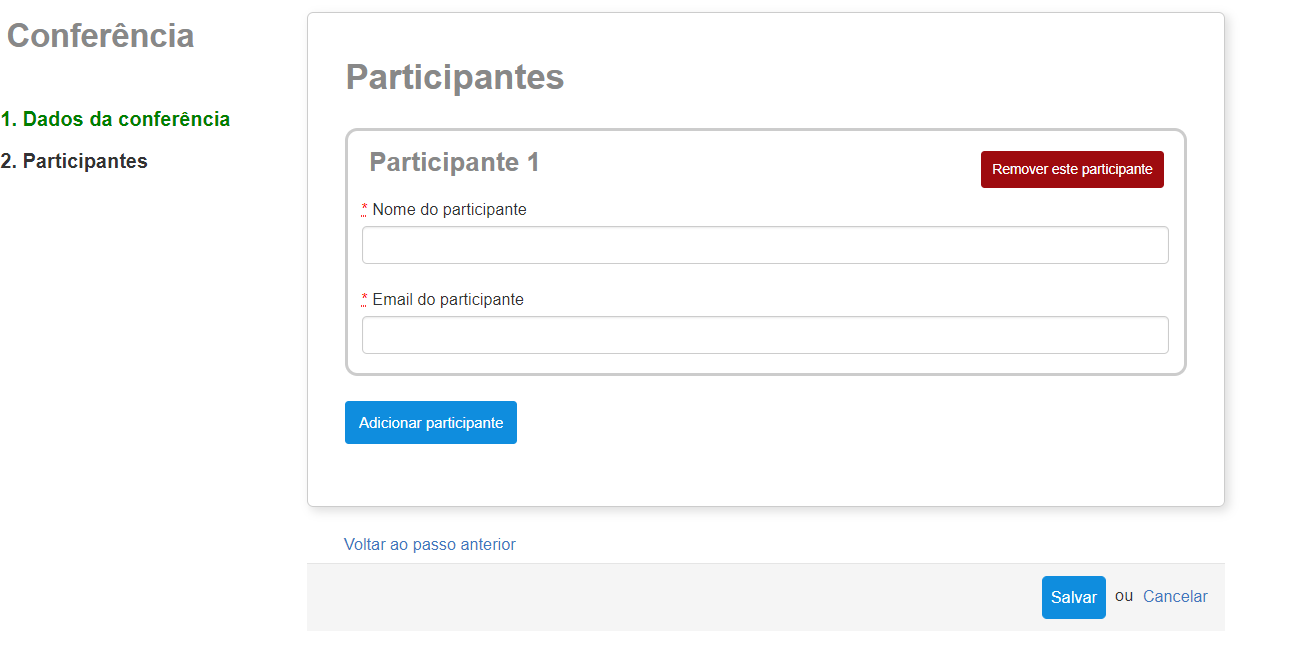 Insira o nome completo e email de cada participante
Clique aqui caso seja necessário adicionar mais participantes!
‹#›
Ótimo! Você completou o primeiro passo !




Segundo passo: Como acessar minha conferência?
‹#›
Como acessar minha conferência?
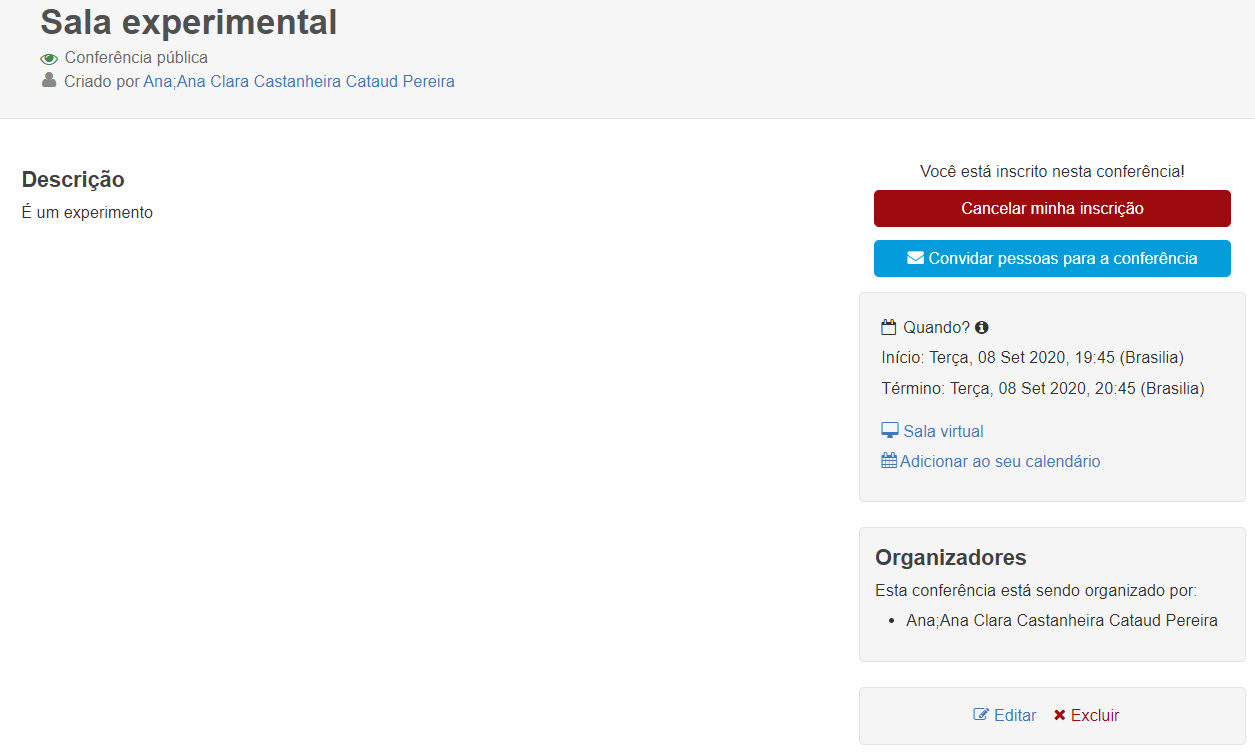 Fulano de tal
O usuário será redirecionado para esta página, nela é possível visualizar as informações da conferência.
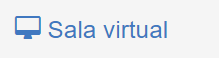 Clique em sala virtual, para acessar a conferência!
‹#›
Como acessar minha conferência?
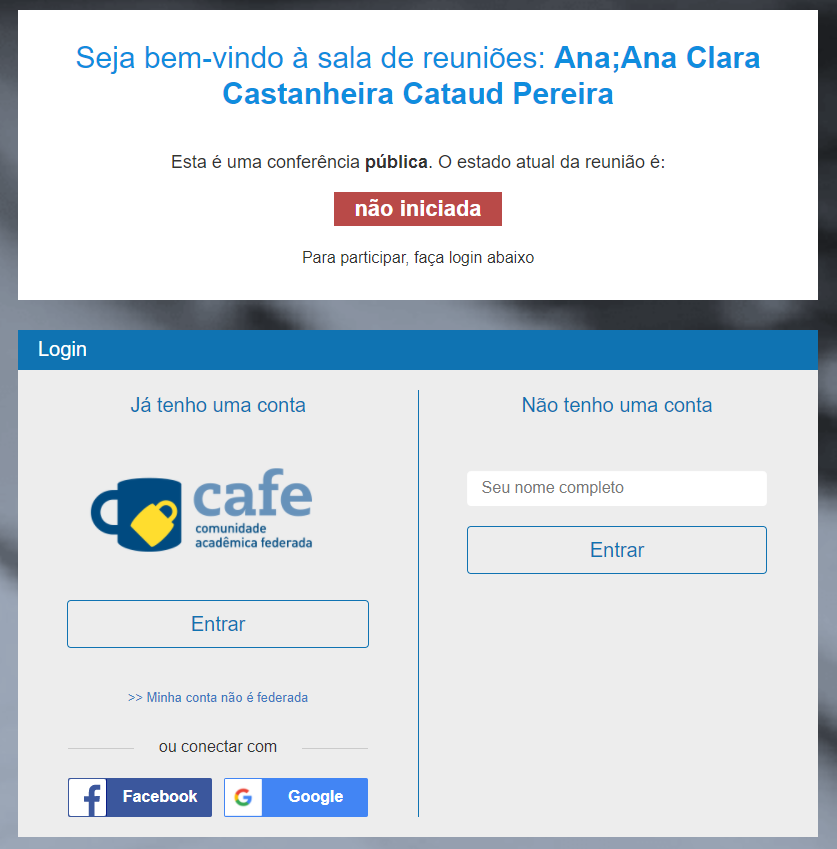 Se você não estiver logado, há 3 maneiras de logar seu usuário!
1. Acesso Cafe
Defina a instituição de ensino, matrícula ou SIAPE e sua senha
3.
1.
3. Simplesmente digite seu nome completo :)
2. Login automático com facebook ou google
2.
‹#›
Como acessar minha conferência?
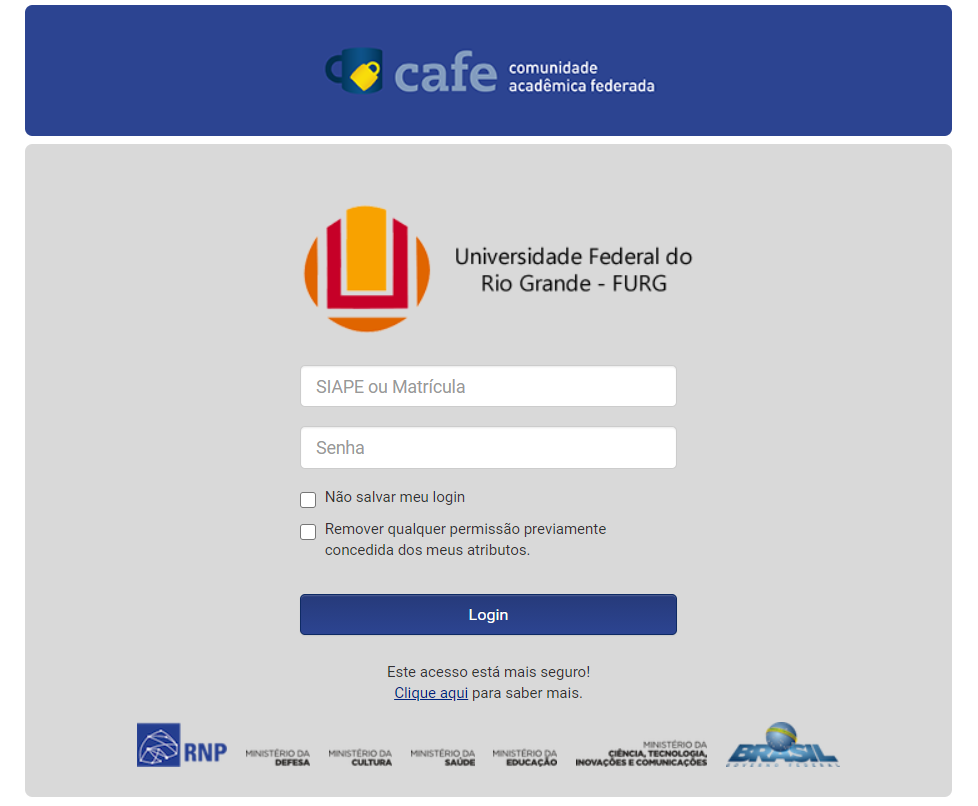 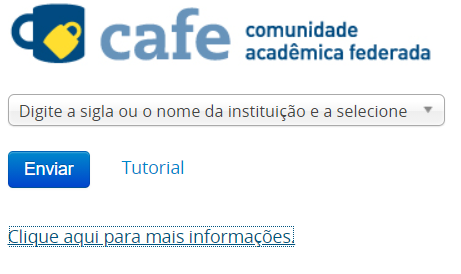 Para logar com o acesso Cafe, selecione sua instituição de ensino. Ao clicar em enviar, o usuário será redirecionado para a aba da direita, onde informará seu SIAPE ou matrícula e sua senha.
‹#›
Legal! Você completou o segundo passo !




Terceiro passo: Como manusear a plataforma?
‹#›
Como manusear a plataforma?
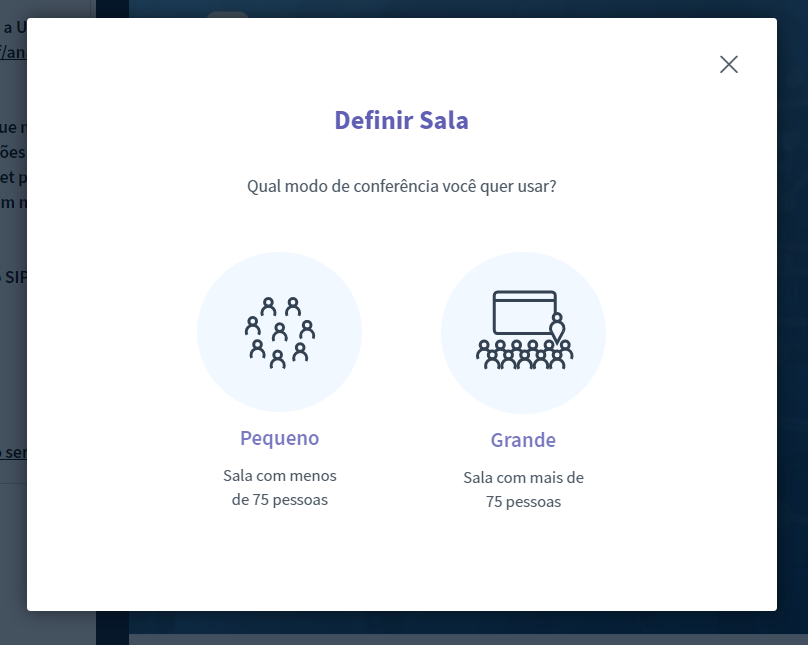 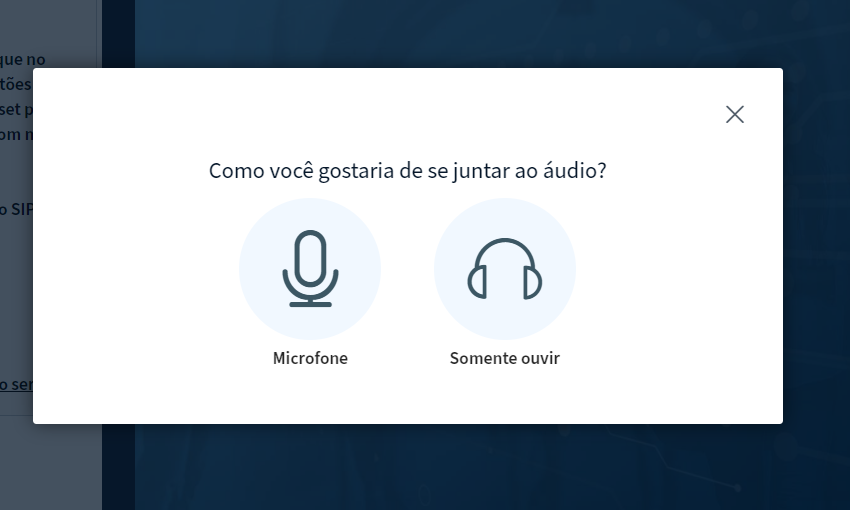 1) Selecione a opção de sua preferência!
2) Defina o tamanho de sua sala! 
Note que, se sua reunião necessita que todos os usuários estejam com webcam e áudio ligado, a sala se limitará a 12 usuários com essas configurações.
Como manusear a plataforma?
‹#›
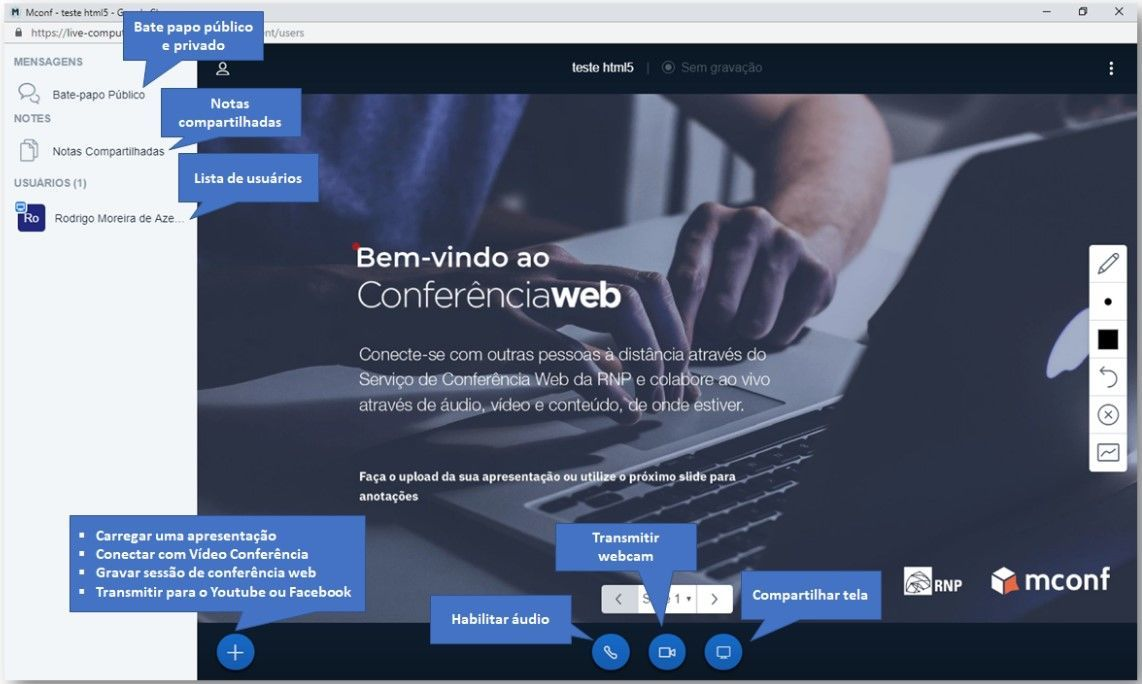 ‹#›
Como manusear a plataforma?
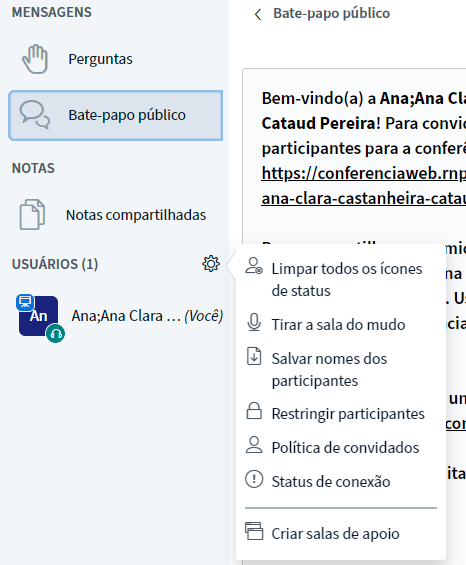 A opção “Salas de apoio”, permite separar os alunos em diferentes salas, para discussão em grupos
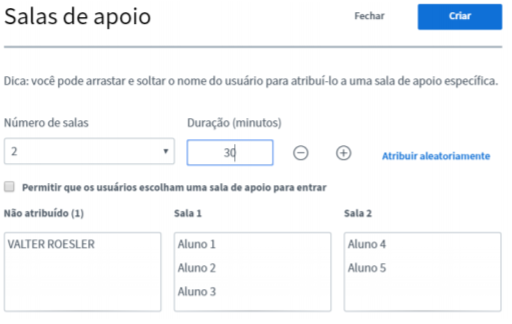 ‹#›
Como manusear a plataforma?
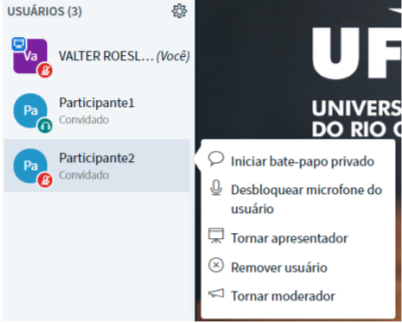 Clicando sobre um usuário, o moderador terá acesso à essas opções:

Apresentador: concede ao usuário a capacidade de fazer upload de um arquivo;

Moderador: torna o usuário o dono da sala.
‹#›
Excelente! Você completou o terceiro passo !




Chegamos ao fim! Esperamos que tenham gostado :)
Nota dos editores
SEU FEEDBACK É IMPORTANTE! 

Deixe sugestões e comentários!

😉
‹#›